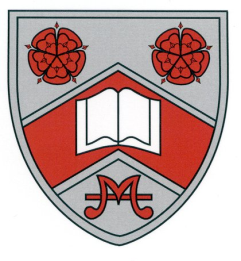 Student Roles of Responsibility2022- 2023
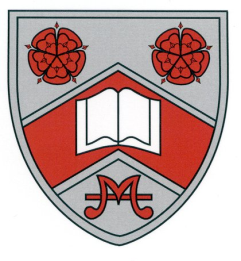 Head Girl and Deputy Head Girl (Y11)

Oversee the work of the Prefect Team
Represent the school at events including Open Evening, New Entrant’s and Parent’s Evenings
Act as a role model within the school community
Meet regularly with the Headteacher
Oversee the creation of the Year book and organisation of the Valedictory dinner
Make contributions to the school newsletter and assembly programme
Student Leadership Team (Y11)
Lead one of the Pupil Voice groups:
Creative Minds Council
Happy Minds Council
Participation – Subject Prefects
Charities
Teaching and Learning
Revision for All
Environment
Respect Council
Oversee the Duty and Senior Prefects
Represent the school at events including Open Evening, Parent’s Evening etc. 
Act as a role model within the school community
Year 10 Duty Prefects

Perform lunch duties around the school
Represent the school at events including Open Evening, Parent’s Evening etc. 
Act as a role model within the school community
Acts as an ambassador for the school to visitors
Year 11 Senior Prefects

Perform lunch duties around the school and oversee the work of the Duty Prefects
Represent the school at events including Open Evening, Parent’s Evening etc. 
Act as a role model within the school community
Acts as an ambassador for the school to visitors
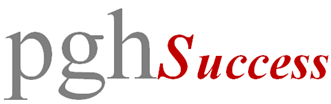 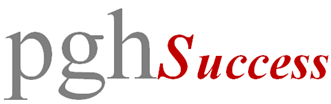 Student Roles of Responsibility2022- 2023
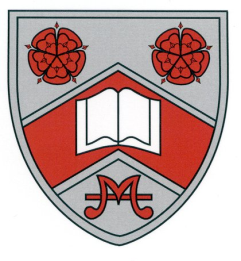 Creative Minds Council Y7 – 11

Students apply for positions on the Council
Students from  variety of years/forms and Arts discipline is desired. 
Council have an input into Arts Week, School Shows, Concerts and activities. 
Students work to promote the Arts with all students in school.
School Council Y7 – 11

One student from each form group is elected to one of the five Council Action Groups: Charities (Y7), Teaching and Learning (Y8), Environment (Y9), Respect Council (Y10) and Revision for All (Y11).  
Contribute effectively to the group 
Member is responsible for carrying out the Smart School Council Surveys during form time.
Happy Minds Council 
Students invited to apply for a position on the Happy Minds Council.
Students work towards promoting positive attitudes towards mental health. 
Students provide avenues for their peers to access support should they need this. 
Students work with staff to raise the profile of positive mental health within and beyond the curriculum.
Participation: Progress Leaders
Year 10 students are selected to take the role of Subject Prefects/Progress Leaders in each department by each Head of Department. 
Each Prefect will work as part of the Participation group on the school council to lead and/or promote the extra-curricular activities/societies which each department has on offer.
SMART Digital Leaders Y7-10
Student application process
4 students per year to be appointed 
Weekly training sessions using SMART learning suite 
Training modules to be completed by pupils and accredited by SMART
Delivery of SMART CPD to all PGHS staff and other schools
Content creation 
Overview of SMART benefits to all stakeholders
Attendance at SMART events
Year 9 Peer Counsellors
Year 8 students apply for the positions in the Spring term. 
Students selected by previous Peer Councillors through an interview process. 
Counsellors spend the day with forms on Sampling Day & attend the designated Y7 evenings. 
Peer Counsellors spend one registration period each week with their form supporting the tutor in designated tasks.
Year 10 Breakfast Club Mentors
Students selected by KS3 Intervention Manager
Weekly support for year 7 and 8 Breakfast Club pupils on identified area of weaknesses in Numeracy and Literacy.
Weekly support to develop confidence in social situations.
Form & Vice Captain Y7 – 11
Read through Student Bulletin each week
Distribute letters
Collect reply slips
Collect non-uniform money
Sports & Vice Captain Y7 – 11
Organise inter-form competitions
Organise Sports Day team
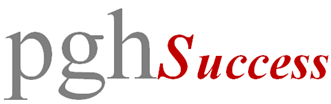 School Council Action Groups2022- 2023
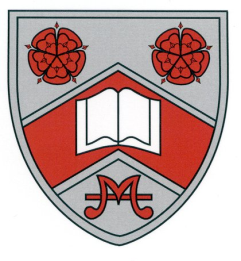 Year 7 Charities
 Olivia & SHE
Coordinate and organise promoting fundraising events in school.
Year 8 Teaching and Learning
Grace & CWO
Revisit the Learning Charter in school. 
Provide feedback on learning styles from a pupil point of view.
Year 9 Environment
Maryam & BWA
Champion local and national environmental issues. 
Improve the school environment.
Year 11 Revision for All
Tilly & ESW
Promote a wide variety of revision strategies amongst pupils of all ages.
Year 10 Respect Council
 Maarya & SHA
Promote equality and diversity across the school.
Creative Minds
Becca & ACA
Promote the use of the Arts across the curriculum.
Participation
Lola & RHO
Promote a wide variety of extra-curricular activities and opportunities available to all pupils.
Happy Minds Council
Isla & JRA
Pupils work towards promoting positive attitudes towards mental health.
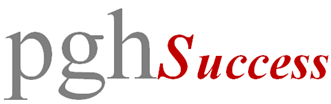 Student Roles of Responsibility2022- 2023Year 7
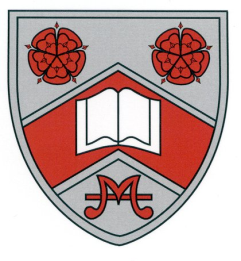 Year 7 School Council Representatives will work together this year with Olivia and Mr Herbert on:
Each September and February you will vote for: 

1 School Council Representative
1 Form Captain
1 Vice Form Captain
1 Sports Captain
1 Vice Sport Captain
Year 7 Charities
 Olivia & SHE
Coordinate and organise promoting fundraising events in school.
Elected members need to completed on this form:  https://forms.office.com/r/0TWqVmKvaN
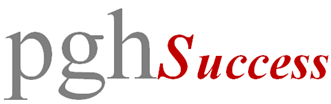 Student Roles of Responsibility2022- 2023Year 8
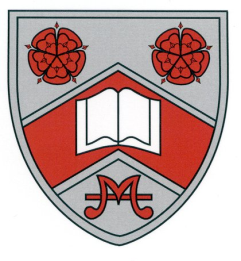 Year 8 School Council Representatives will work together this year with Grace and Mrs Woodhouse on:
Each September and February you will vote for:
1 School Council Representative
1 Form Captain
1 Vice Form Captain
1 Sports Captain
1 Vice Sport Captain
Year 8 Teaching and Learning
Grace & CWO
Revisit the Learning Charter in school. 
Provide feedback on learning styles from a pupil point of view.
Elected members need to be completed on the following form: https://forms.office.com/r/nnMPRp09Sv
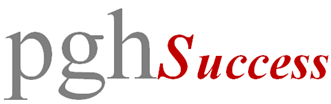 Student Roles of Responsibility2022- 2023Year 9
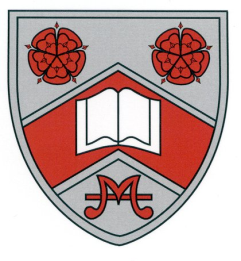 Year 9 School Council Representatives will work together this year with Maryam and Mr Ward on:
Each September and February you will vote for:

1 School Council Representative
1 Form Captain
1 Vice Form Captain
1 Sports Captain
1 Vice Sport Captain
Year 9 Environment
Maryam & BWA
Champion local and national environmental issues. 
Improve the school environment.
Elected members need to be completed on the following form: https://forms.office.com/r/yW8DUDS818
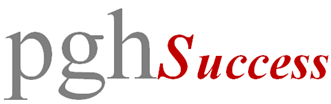 Student Roles of Responsibility2022- 2023Year 10
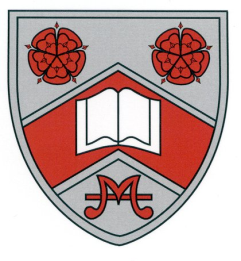 Year 10 School Council Representatives will work together this year with Maarya and Mrs Hall on:
Each September and February you will vote for:

1 School Council Representative
1 Form Captain
1 Vice Form Captain
1 Sports Captain
1 Vice Sport Captain
Year 10 Respect Council
 Maarya & SHA
Promote equality and diversity across the school.
Elected members need to be completed on the following form:
https://forms.office.com/r/hmyvqnyxJj
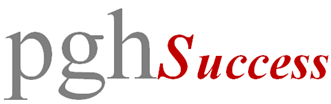 Student Roles of Responsibility2022- 2023Year 11
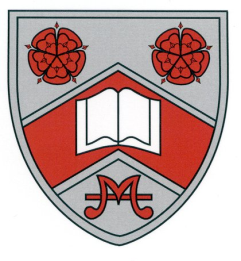 Year 11 School Council Representatives will work together this year with Tilly and Mrs Sweeney on:
Each September and February you will vote for:

1 School Council Representative
1 Form Captain
1 Vice Form Captain
1 Sports Captain
1 Vice Sport Captain
Year 11 Revision for All
Tilly & ESW
Promote a wide variety of revision strategies amongst pupils of all ages.
Elected members need to be completed on the following form: https://forms.office.com/r/me1mUi2Hvw
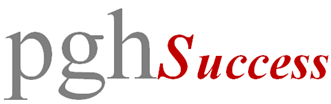 Student Roles of Responsibility2022- 2023Electing the Representatives
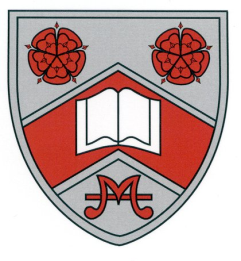 Each September and February you will vote for new members to undertake the Form Roles. 

To elect members, a vote should take place for each of the three positions: 
School Council, Form Captain and Sports Captain. 

1. Each candidate should give a short speech to the class about why they would like to have the position. 

A secret ballot should then take place with each student in the form writing the name of their chosen candidate on a piece of paper. The person who has the most votes will be the rep. and the person who comes second will be elected as the Vice Captain in the case of Form and Sports Captain. 

Remember: You need to choose who would be good at the job, judging by what they have said in their speech. 

3. Elected candidates should be submitted to Mrs Cattanach using the appropriate Microsoft form link.  

GOOD LUCK!